Introduction to R
v2019-01
R can just be a calculator
> 3+2
[1] 5

> 2/7
[1] 0.2857143

> 5^10
[1] 9765625
Storing numerical data in variables
10 -> x
y <- 20

x
[1] 10

x/y
[1] 0.5

x/y -> z
[Speaker Notes: Naming conventions - lower case, separate words with dots.

Meaningful names

Must start with a letter]
Storing text in variables
my.name <- "laura"

my.other.name <- 'biggins'
[Speaker Notes: Can use single or double quotes but must do the same at the start and end]
Running a simple function
sqrt(10)
[1] 3.162278
Looking up help
?sqrt
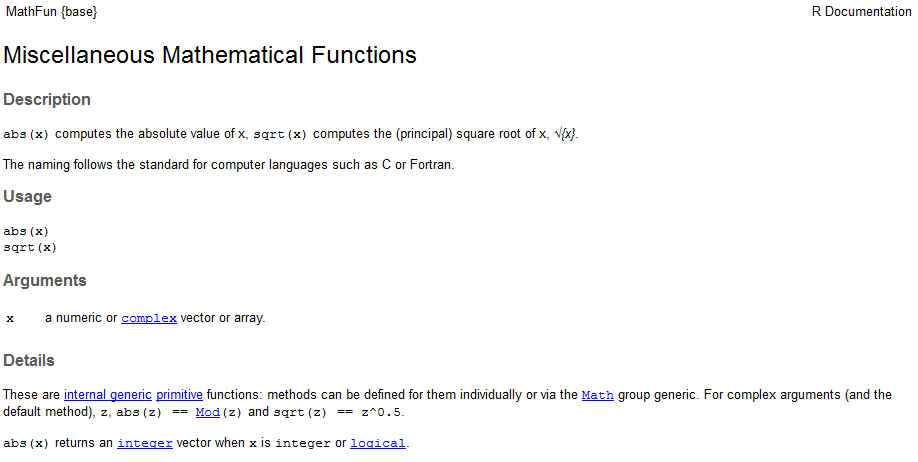 Searching Help
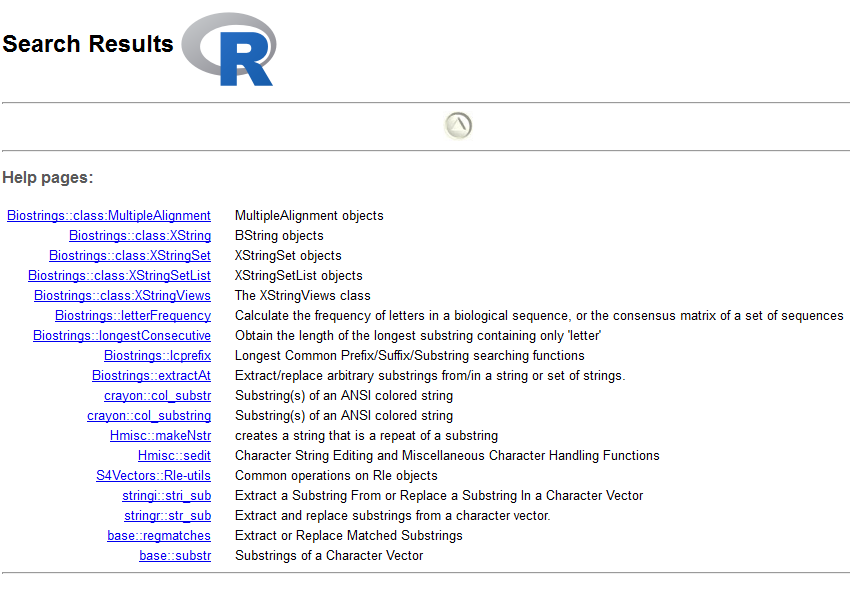 ??substring
[Speaker Notes: Refer to the cheat sheet

Google is also an option.]
Searching Help
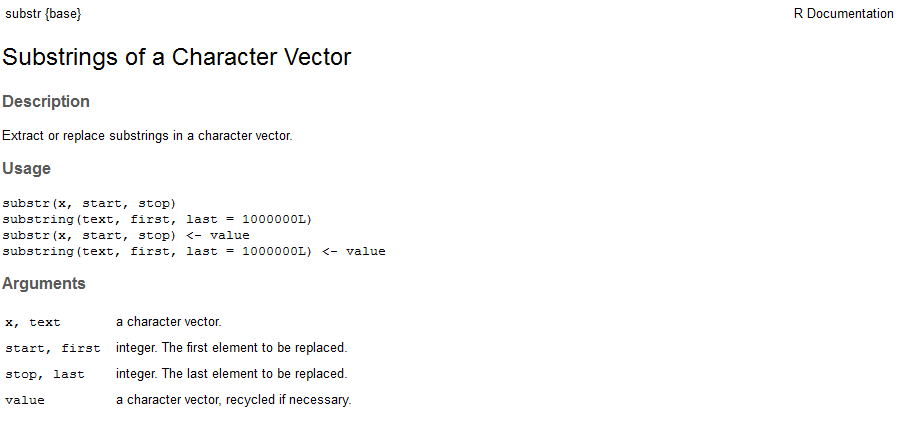 [Speaker Notes: Multiple options separated by commas

Optional arguments]
Passing arguments to functions
substr(my.name,2,4)
[1] "aur"

substr(x=my.name,start=2,stop=4)
[1] "aur"

substr(
  start=2,
  stop=4,
  x=my.name
)
[1] "aur"
Exercise 1
Everything is a vector
Vectors are the most basic unit of storage in R

Vectors are ordered sets of values of the same type
Numeric
Character (text)
Factor
Logical
Date etc…
10 -> x
x is a vector of length 1 with 10 as its first value
Creating vectors manually
Use the "c" (combine) function



Data should be of the same type
c(1,2,4,6,3) -> simple.vector

c("simon","laura","anne","jo","steven") -> some.names
c(1,2,3,"fred")
[1] "1"    "2"    "3"    "fred"
[Speaker Notes: Single value is equivalent to c(value)]
Functions for creating vectors
rep - repeat values
rep(2,10)
 [1] 2 2 2 2 2 2 2 2 2 2

rep("hello",5)
[1] "hello" "hello" "hello" "hello" "hello"

rep(c("dog","cat"),times=3)
[1] "dog" "cat" "dog" "cat" "dog" "cat"

rep(c("dog","cat"),each=3)
[1] "dog" "dog" "dog" "cat" "cat" "cat"
Functions for creating vectors
seq - create numerical sequences
No required arguments!
from
to
by
length.out

Specify enough that the series is unique
Functions for creating vectors
seq - create numerical sequences
seq(from=2,by=3,to=14)
[1]  2  5  8 11 14
 
seq(from=3,by=10,to=40)
[1]  3 13 23 33
 
seq(from=5,by=3.6,length.out=5)
[1]  5.0  8.6 12.2 15.8 19.4
Functions for creating vectors
Sampling from statistical distributions
rnorm
runif
rpois
rbeta
rbinom

rnorm(10000)
Language shortcuts for vector creation
Single elements
"simon"
c("simon")

Integer series
seq(from=4,to=20,by=1)
4:20
Viewing large variables
In the console
head(data)
tail(data,n=10)

Graphically
View(data)  [Note capital V!]
Click in Environment tab
What can we do with Vectors?
Extract subsets
Perform vectorised operations

Both are *really* useful!
Extracting from a vector
Always two ways to retrieve data from an R data structure

Based on its position (give me the third value)
Based on a name (give me the BRCA1 value)

True for all of the main R structures
Extracting by position
simple.vector
[1] 1 2 4 6 3

simple.vector[5]
[1] 3

simple.vector[c(5,2,3)]
[1] 3 2 4

simple.vector[2:4]
[1] 2 4 6
Assigning names to vector slots
simple.vector
[1] 1 2 4 6 3

some.names
[1] "simon"  "laura"  "anne"   "jo"     "steven"

names(simple.vector)
NULL

names(simple.vector) <- some.names

simple.vector
 simon  laura   anne     jo steven 
     1      2      4      6      3
Extracting by name
simple.vector
 simon  laura   anne     jo steven 
     1      2      4      6      3 

simple.vector["anne"]
 anne 
    4 

simple.vector[c("anne","simon","laura")]
 anne simon laura 
    4     1     2
Vectorised Operations
2+3
[1] 5

c(2,4) + c(3,5)
[1] 5 9

simple.vector
 simon  laura   anne     jo steven 
     1      2      4      6      3 

simple.vector * 100
 simon  laura   anne     jo steven 
   100    200    400    600    300
Rules for vectorised operations
Equivalent positions are matched
3
4
5
6
7
8
9
10
Vector 1
+
11
12
13
14
15
16
17
18
Vector 2
14
16
18
20
22
24
26
28
Rules for vectorised operations
Shorter vectors are recycled
3
4
5
6
7
8
9
10
Vector 1
+
11
12
13
14
Vector 2
14
16
18
20
18
20
22
24
Rules for vectorised operations
Incomplete vectors generate a warning
3
4
5
6
7
8
9
10
Vector 1
+
Warning message:
In 3:10 + 11:13 :
  longer object length is not a multiple of shorter object length
11
12
13
Vector 2
14
16
18
17
19
21
20
22
Vectorised Operations
c(2,4) + c(3,5)
[1] 5 9

simple.vector
 simon  laura   anne     jo steven 
     1      2      4      6      3 

simple.vector * 100
 simon  laura   anne     jo steven 
   100    200    400    600    300
Updating vectors
Overwrite the existing vector
simple.vector
 simon  laura   anne     jo steven 
     1      2      4      6      3 

simple.vector[2:4] -> simple.vector

simple.vector
 laura  anne    jo 
     2     4     6
Updating vectors
Replace contents based on a selection
simple.vector
 simon  laura   anne     jo steven 
     1      2      4      6      3 

simple.vector[c("jo","laura")] <- c(200,500)

simple.vector
 simon  laura   anne     jo steven 
     1    500      4    200      3
Exercise 2
R Data Structures
Vector
1D Data Structure of fixed type
scores
scores[2]
scores[c(2,4,3)]
scores[3:5]
scores[“mary”]
scores[c(“mary”,”sue”)]
0.8
1
“bob”
1.2
2
“dave”
3.3
3
“mary”
1.8
4
“sue”
2.7
5
“alan”
List
Collection of vectors
results
“days”
“names”
1
2
results[[1]]
results[[“days”]]
results$days

results$days[2:3]
results[[1]][“sue”]
0.8
100
1
1
“mon”
“bob”
1.2
300
2
2
“tue”
“dave”
3.3
200
3
3
“wed”
“mary”
1.8
4
“sue”
2.7
5
“alan”
Data Frame
Collection of vectors with same lengths
all.results
“wed”
“pass”
“tue”
“mon”
all.results[[1]]
all.results[[“tue”]]
all.results$wed

all.results[5,2]
all.results[1:3,c(2,4)]
all.results[c(“bob”,“dave”),]
all.results[,2:3]
2
1
4
3
0.8
0.9
0.8
T
“bob”
1
0.6
0.7
0.5
F
“dave”
2
0.2
0.3
0.3
F
“mary”
3
0.8
0.8
0.9
T
“sue”
4
0.6
1.0
0.9
T
“alan”
5
Creating lists / data frames
list(vector1,vector2,vector3)
data.frame(vector1,vector2,vector3)

list(names=vector1,values=vector2)
data.frame(names=vector1,values=vector2)

names(my.list) <- c(“age”,“height”,“score”)
colnames(my.df) <- c(“age”,“height”,“score”)
rownames(my.df) <- c(“bob”,“dave”,“mary”,“sue”)
Exercise 3
Spot the mistakes
vec1 <- c(31,47,15 52,13)


vec2 <- c("Alfie","Bob","Chris",Dave,"Ed")


vec3 <- (TRUE,TRUE,FALSE,  TRUE ,FALSE)


vec4 <- c[41, 67]


vec5 <- c("Alfie","Bob,"Chris","Dave")
Error: unexpected numeric constant in "vec1 <- c(31,47,15 52“


Error: object 'Dave' not found


Error: unexpected ',' in "vec3 <- (TRUE,"


Error in c[41, 67] : object of type 'builtin' is not subsettable```


Error: unexpected symbol in "vec5 <- c("Alfie","Bob,"Chris"
Spot the mistakes
my.vector(1:5)

my.vector[2,3,4]



my.list[2]
	
my.data.frame[2:4]


nrow(my.data.frame)
[1] 10

my.data.frame[300,]
Error: could not find function "my.vector"

Error in my.vector[2, 3, 4] : incorrect number of dimensions


[No error! Works – but don’t do this]

Error in `[.data.frame`(my.data.frame, 2:4) : undefined columns selected





    a  b  c
NA NA NA NA
Reading data from files
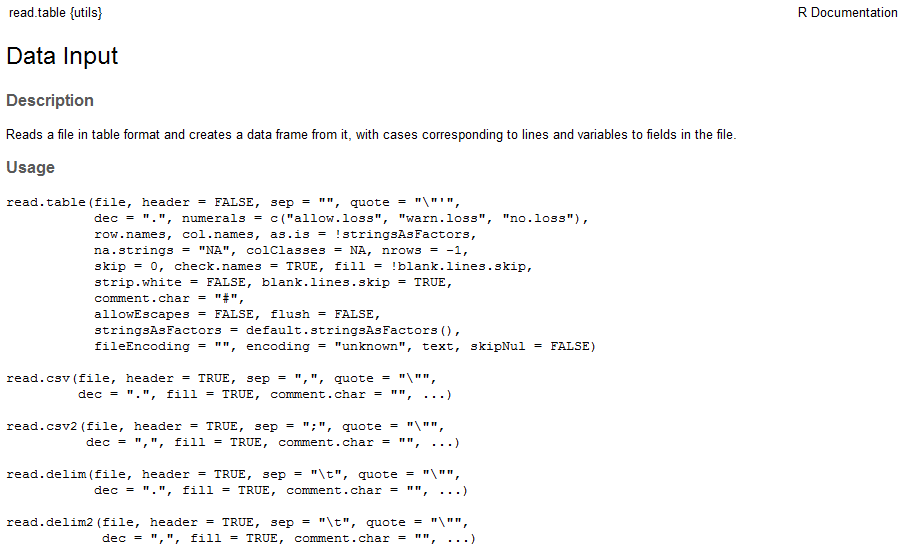 Using read.table
Only required parameter is the file name (path)
Other parameters are optional

You hardly ever call read.table directly
read.delim for tab delimited files
read.csv for comma separated value files

The function returns a data frame - it *doesn't* save it.  You need to do that
Specifying file paths
You can use full file paths, but it's a pain

Easier to set the 'working directory' and then just provide a file name
getwd()
setwd(path)
Session > Set Working Directory > Choose Directory

Use [Tab] to fill in file paths in the editor
read.csv("O:/Training/Introduction to R/R_intro_data_files/neutrophils.csv")
Being clear about names
File names only matter when loading.
After that the variable name is used
read.delim("data_file.txt") -> my.data

head(my.data)
Exercise 4
Logical Selection
> simple.vector
 simon  laura   anne     jo steven 
     1      2      4      6      3 



simple.vector[c(...)]
Numbers (index positions)
Text (names)
Logicals (TRUE/FALSE)
Logical Selection
simple.vector
 simon  laura   anne     jo steven 
     1      2      4      6      3 

c(TRUE,FALSE,FALSE,TRUE,FALSE)

simple.vector[c(TRUE,FALSE,FALSE,TRUE,FALSE)]

 simon    jo 
     1     6
Logical Vectors are created by logical tests
simple.vector
 1      2      4      6      3 

simple.vector > 3
 FALSE  FALSE   TRUE   TRUE  FALSE 

simple.vector == 2
 FALSE   TRUE  FALSE  FALSE  FALSE 

simple.vector <= 4
 TRUE   TRUE   TRUE  FALSE   TRUE
Combine the two concepts to make logical selections
simple.vector
 1      2      4      6      3 

simple.vector > 3
 FALSE  FALSE   TRUE   TRUE  FALSE 

simple.vector > 3 -> logical.result

simple.vector[logical.result]
 4    6 

simple.vector[simple.vector > 3]
 4    6
Extension to data frames
Select the people with heights over 170
trumpton
  LastName FirstName Age Weight Height
1     Hugh     Chris  26     90    175
2      Pew      Adam  32    102    183
3   Barney    Daniel  18     88    168
4   McGrew     Chris  48     97    155
5 Cuthbert      Carl  28     91    188
6   Dibble      Liam  35     94    145
7     Grub      Doug  31     89    164
3 Steps to Success!
Extract the column containing the data you want to filter against

Perform the logical test to get a logical vector

Use the logical vector to select the rows from the original data frame
Select people over 170 tall
Extract the column containing the data you want to filter against
trumpton
  LastName FirstName Age Weight Height
1     Hugh     Chris  26     90    175
2      Pew      Adam  32    102    183
3   Barney    Daniel  18     88    168
4   McGrew     Chris  48     97    155
5 Cuthbert      Carl  28     91    188
6   Dibble      Liam  35     94    145
   Grub      Doug  31     89    164

trumpton$Height
Select people over 170 tall
Perform the logical test to get a logical vector
trumpton
  LastName FirstName Age Weight Height
1     Hugh     Chris  26     90    175
2      Pew      Adam  32    102    183
3   Barney    Daniel  18     88    168
4   McGrew     Chris  48     97    155
5 Cuthbert      Carl  28     91    188
6   Dibble      Liam  35     94    145
   Grub      Doug  31     89    164

trumpton$Height > 170
Select people over 170 tall
Use the logical vector to select the rows from the original data frame
trumpton
  LastName FirstName Age Weight Height
1     Hugh     Chris  26     90    175
2      Pew      Adam  32    102    183
3   Barney    Daniel  18     88    168
4   McGrew     Chris  48     97    155
5 Cuthbert      Carl  28     91    188
6   Dibble      Liam  35     94    145
   Grub      Doug  31     89    164

trumpton$Height > 170
trumpton[rows,columns]
trumpton[trumpton$Height > 170,]
Select people over 170 tall
trumpton[trumpton$Height > 170,]

  LastName FirstName Age Weight Height
1     Hugh     Chris  26     90    175
2      Pew      Adam  32    102    183
5 Cuthbert      Carl  28     91    188
It's not just selections…
Sometimes you just want to know how many times something is true, rather than getting the values

You can take the sum() of a logical vector to get the count of TRUE values
3.5 Steps to Success!
Extract the column containing the data you want to filter against

Perform the logical test to get a logical vector

Use the logical vector to select the rows from the original data frame

Take the sum() of the logical vector to count hits
How many people are over 170 tall
sum(trumpton$Height > 170)

[1] 3
Using subset function for selections
Select the people with heights over 170
subset(trumpton, Height>170)

  LastName FirstName Age Weight Height
1     Hugh     Chris  26     90    175
2      Pew      Adam  32    102    183
5 Cuthbert      Carl  28     91    188
Exercise 5